КГУ «Комплекс школа-ясли-сад №33»

Отчет о работе методического объединения учителей иностранного языка 
за 1 полугодие 
2023-2024 уч.г.
Миссия школы :

«Создание комфортной образовательной среды, способствующей раскрытию индивидуальных особенностей личности с учётом работы инклюзивного образования; повышение конкурентоспособности обучающихся на основе 
общечеловеческих ценностей»
Цель: «Повышение конкурентоспособности образования, воспитания и обучения личности на основе общечеловеческих ценностей»
Тема МО иностранного языка: «Повышение качества образовательного процесса на основе внедрения современных педагогических технологий».
Цель работы МО: «Создание условий для профессионально-личностного роста педагога как одного из основных условий обеспечения качества образования»
Направления  методической работы:
Выявление, обобщение и распространение положительного педагогического опыта творчески работающих учителей (открытые уроки, мастер-классы, творческие отчеты, публикации, разработка методических материалов) на различных уровнях
Работа с нормативными документами;
Организация работы с одаренными детьми
Организация и проведение предметных недель, внеклассных и внешкольных мероприятий;
Создавать на уроке благоприятные условия для умственного и нравственного развития каждого ученика
Состав методического объединения   
учителей   иностранного языка :
Качество знаний учащихся по иностранному языку 
за 1 и 2 четверть 2023-2024 уч.г.
ДОСТИЖЕНИЯ УЧИТЕЛЕЙ  И УЧАЩИХСЯ
1 полугодие 2023-2024 учебный год
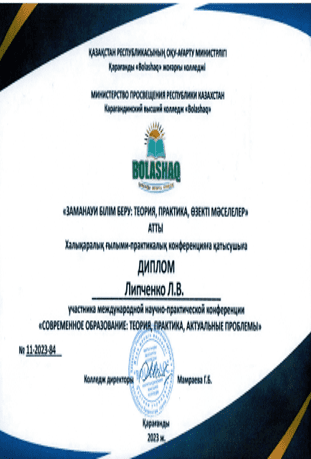 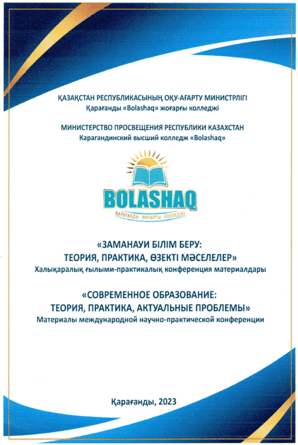 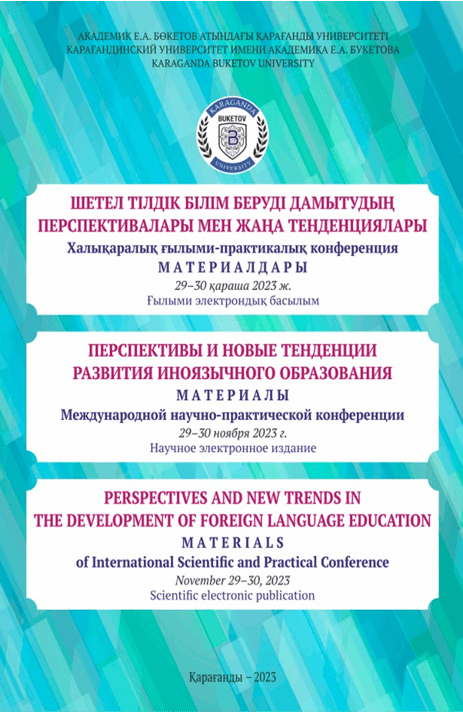 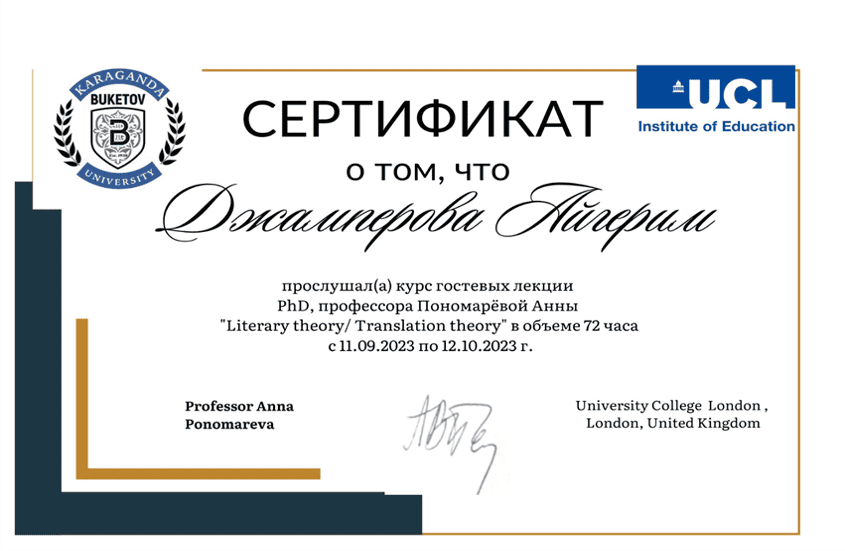 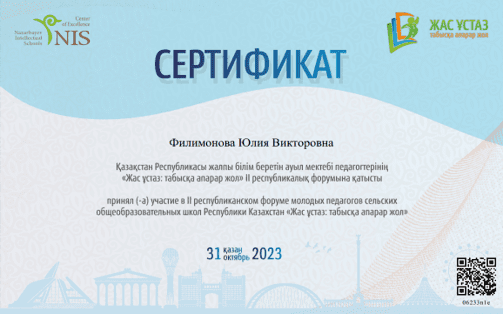 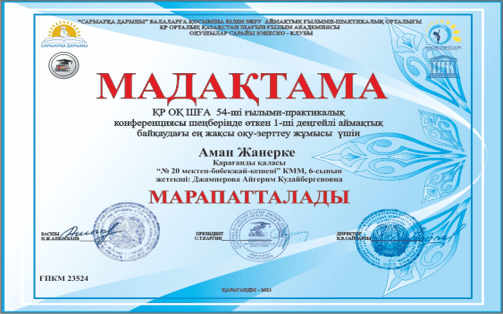 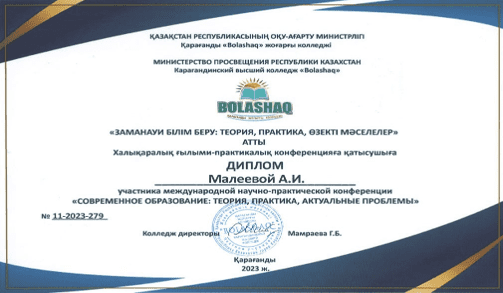